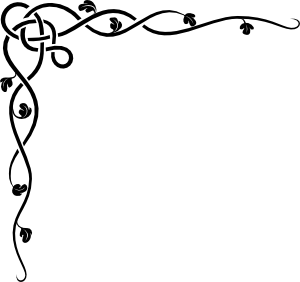 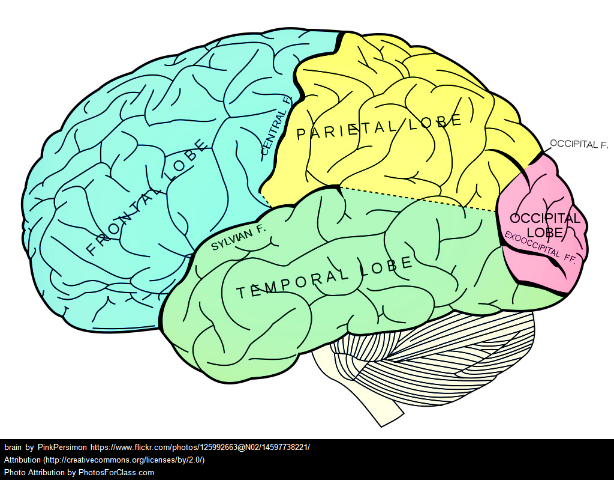 Part 1
Middle Schoolers Have Plastic Brains
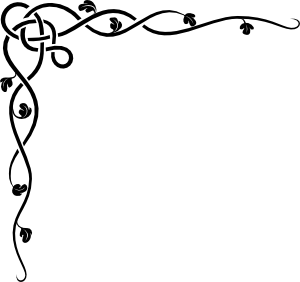 June 30, 2015
Kimberly Lewis
“It’s All About the Team” 
NYSMSA 2nd Annual Regional Conference
6/30/2015
1
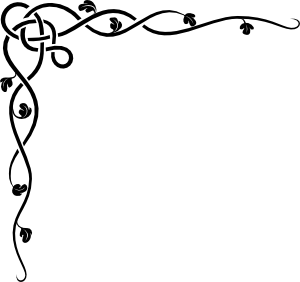 Kim
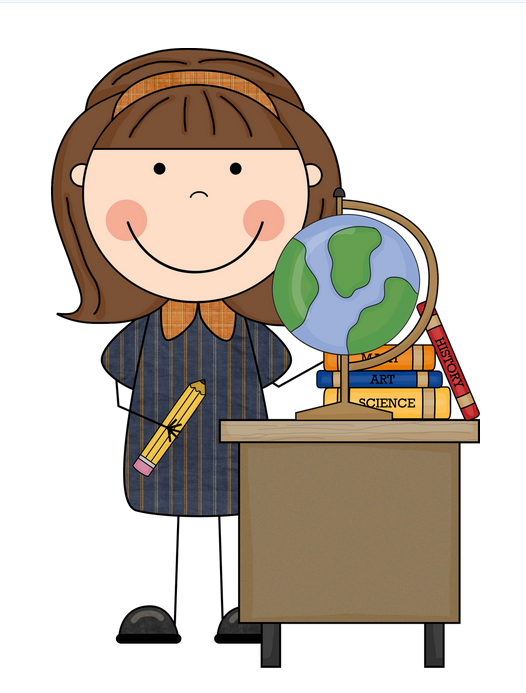 Teacher
Learner
Trainer
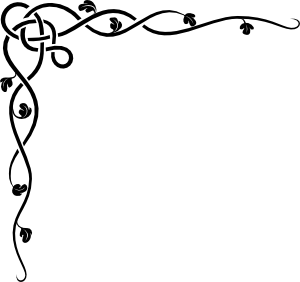 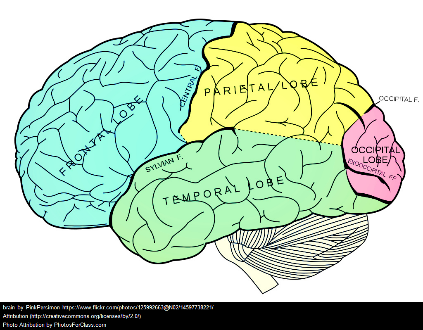 6/30/2015
2
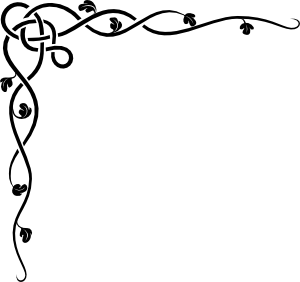 Make it Interactive
Join Session:
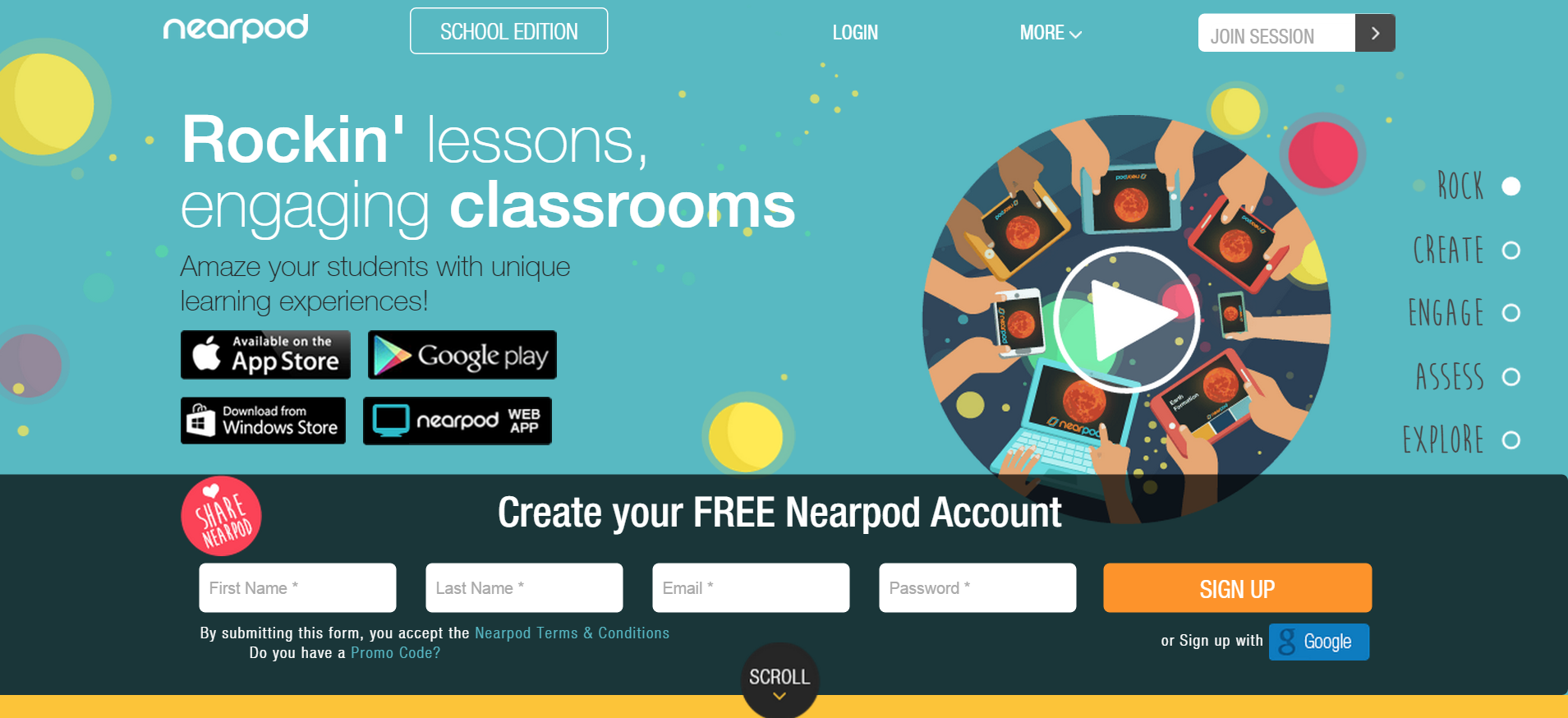 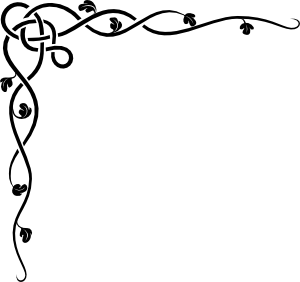 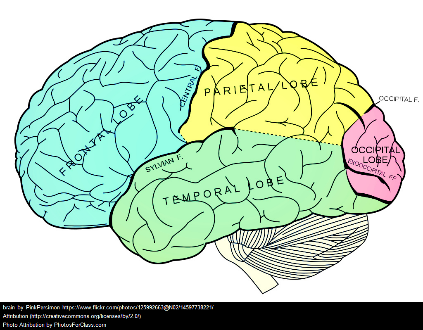 6/30/2015
3
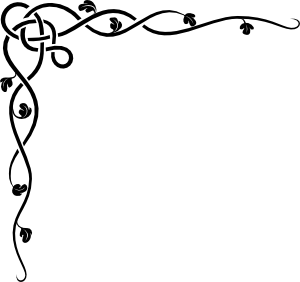 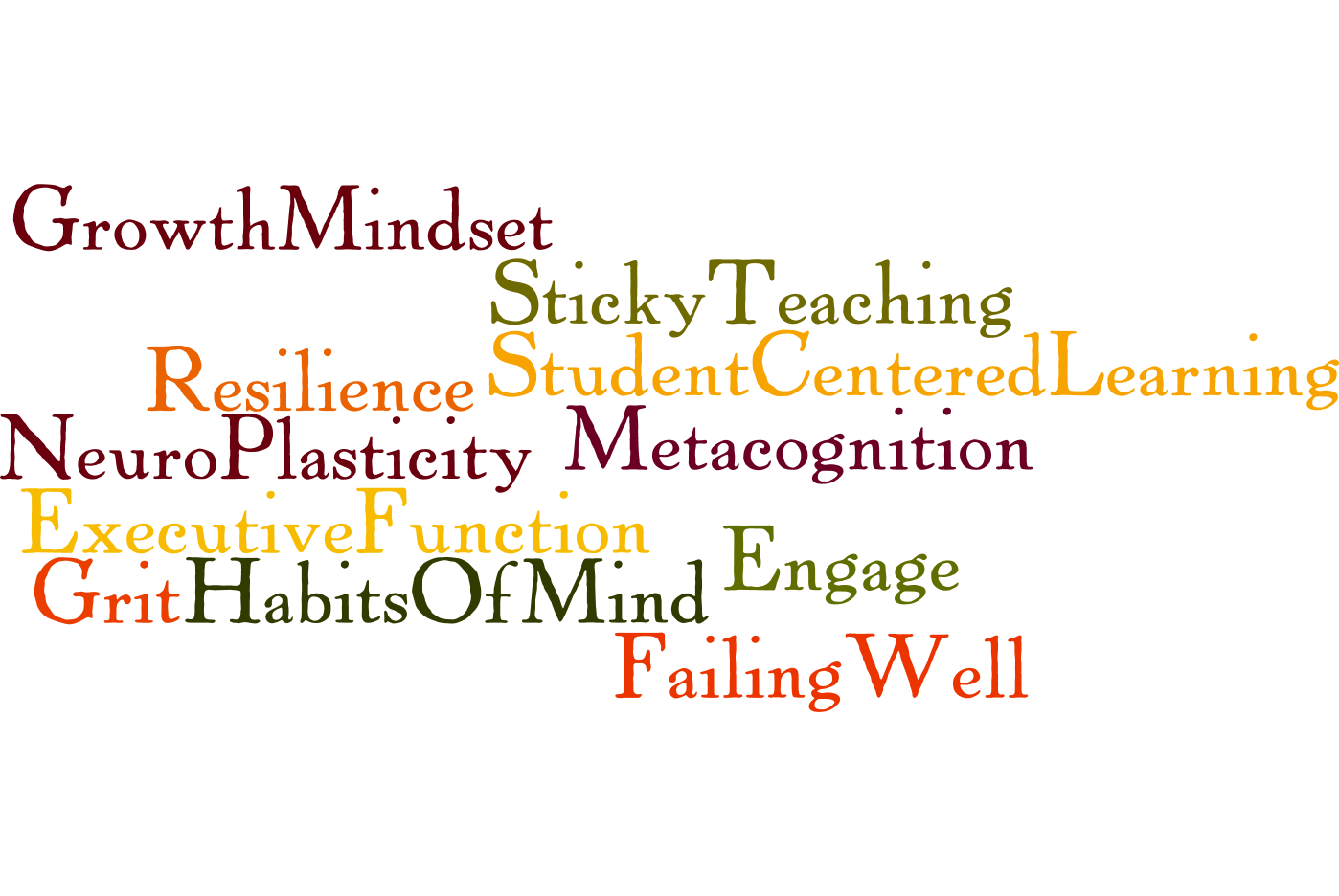 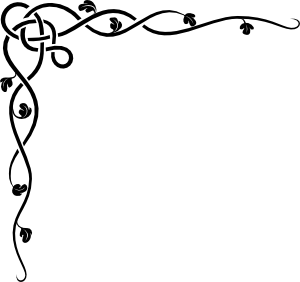 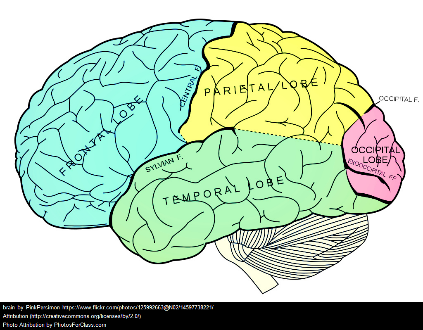 4
6/30/2015
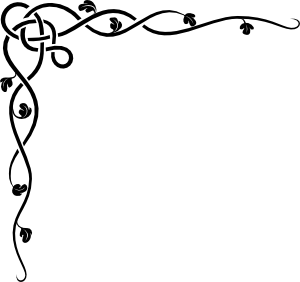 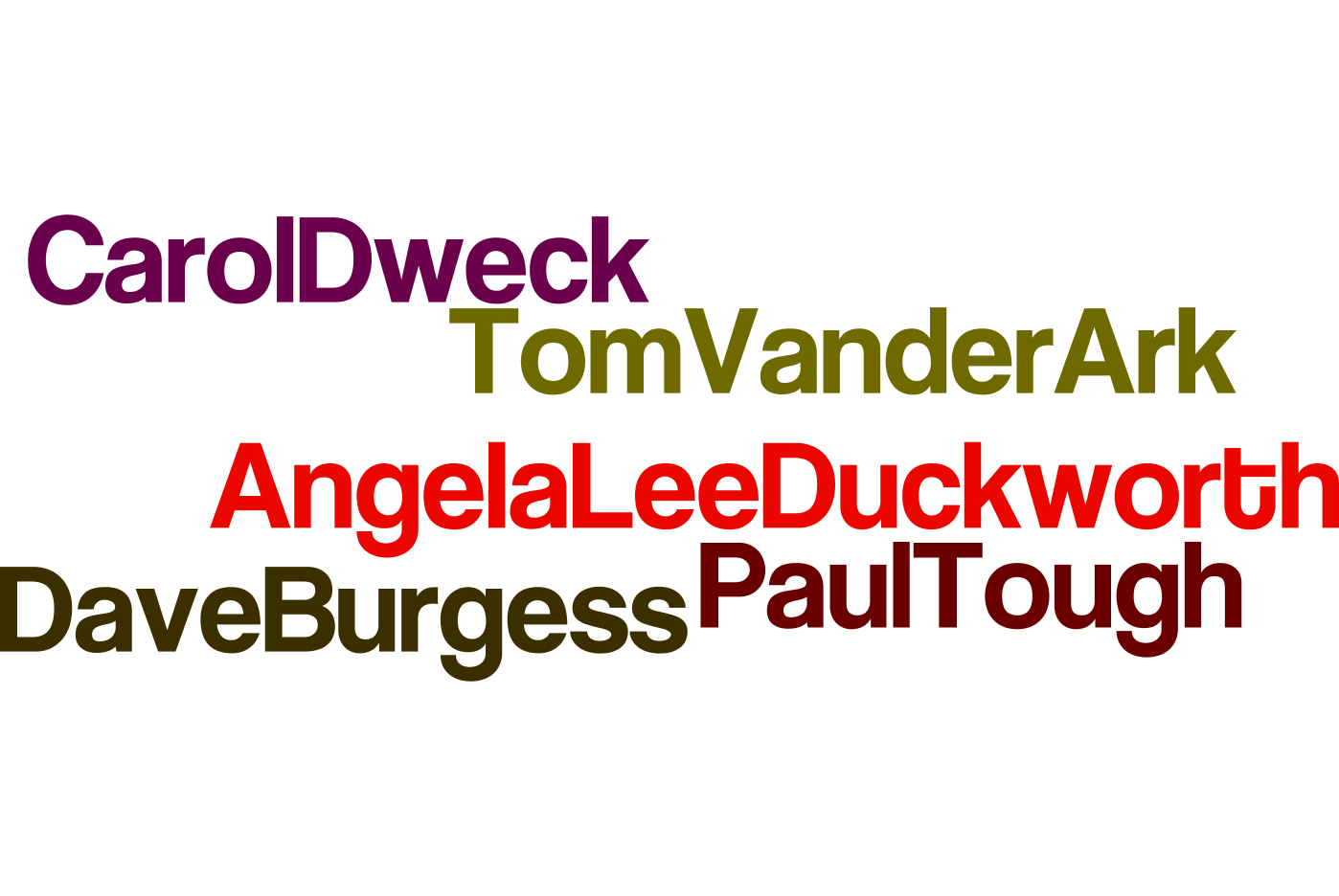 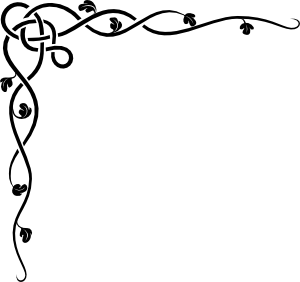 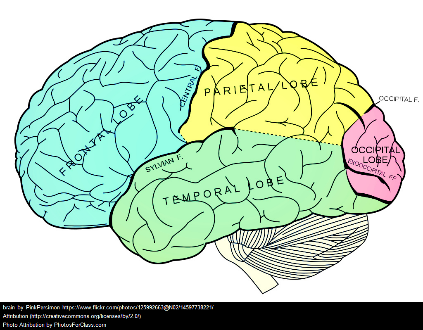 5
6/30/2015
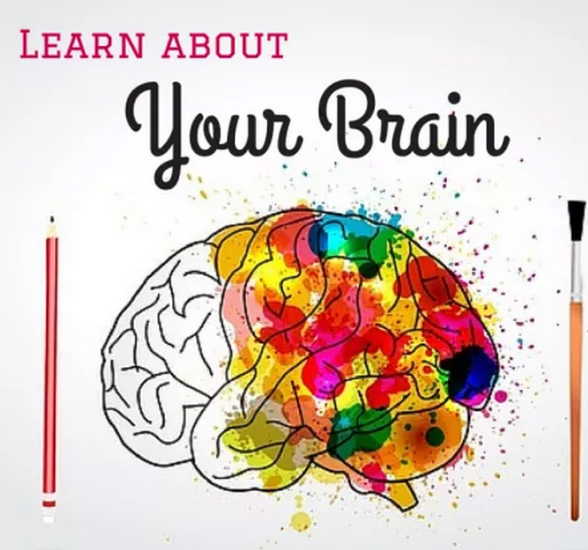 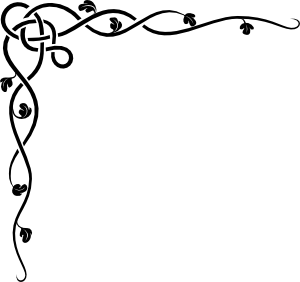 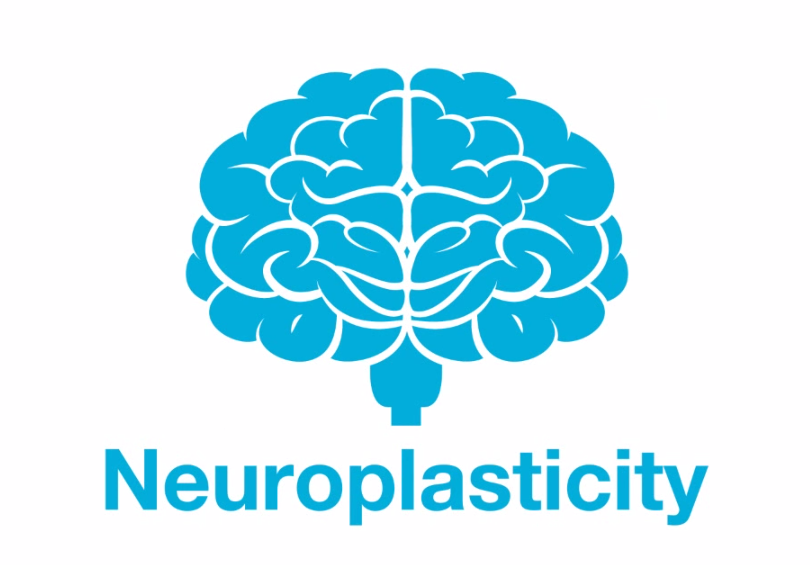 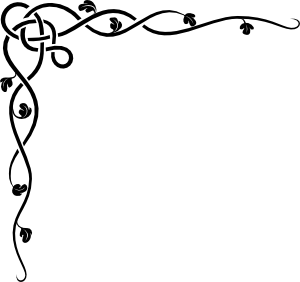 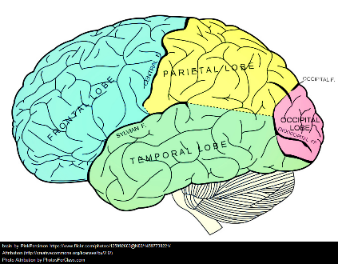 6
6/30/2015
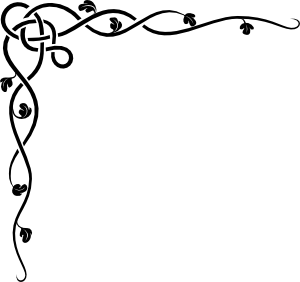 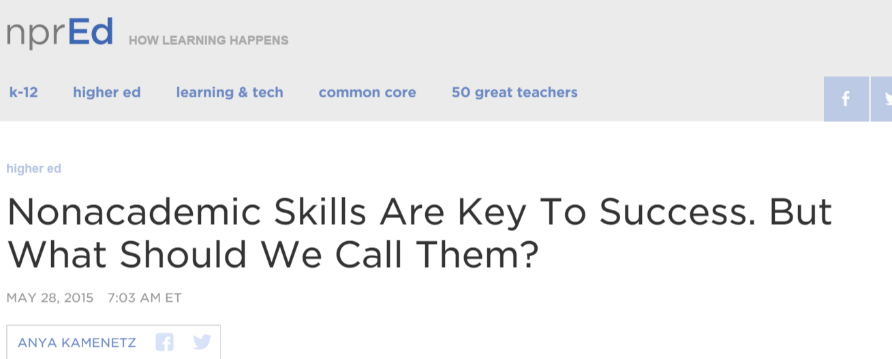 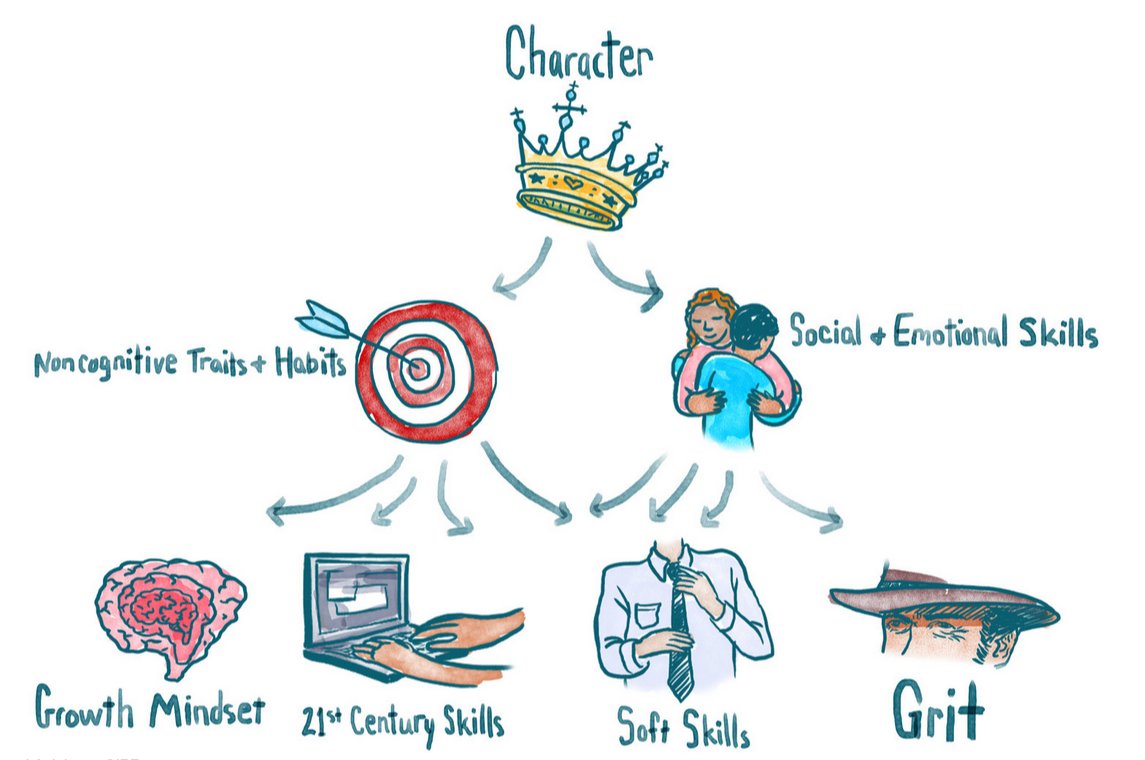 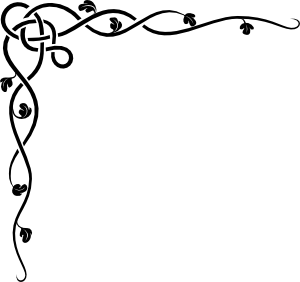 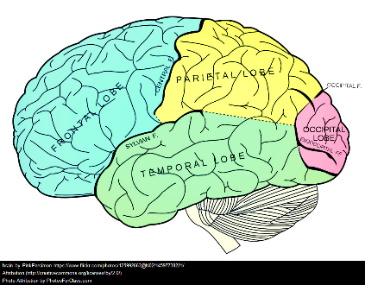 7
6/30/2015
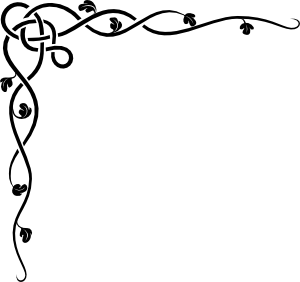 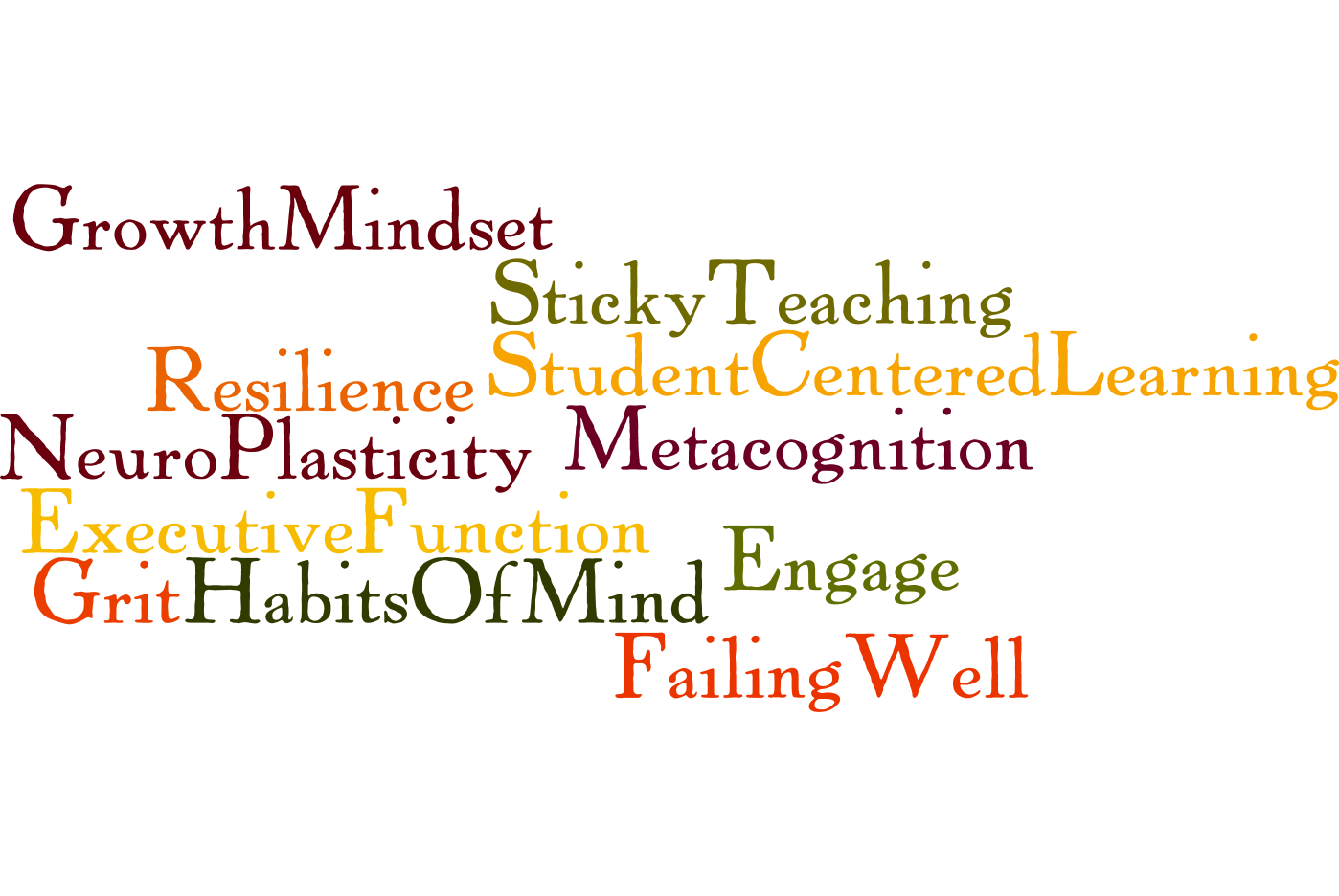 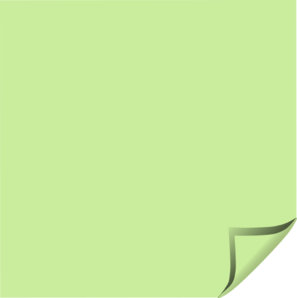 Follow & Learn
WholeBrainTeaching
Mindfulness
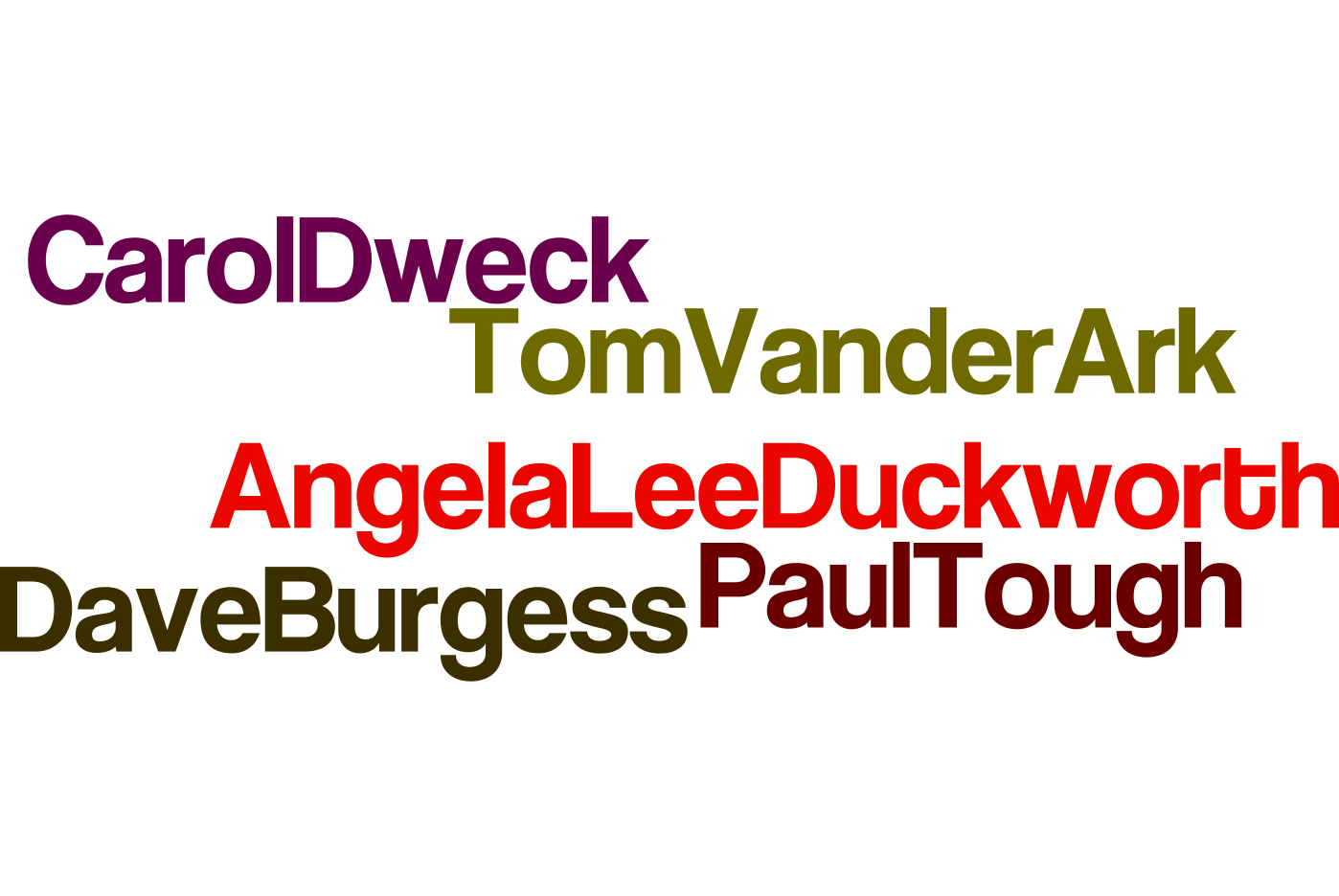 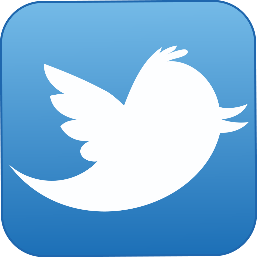 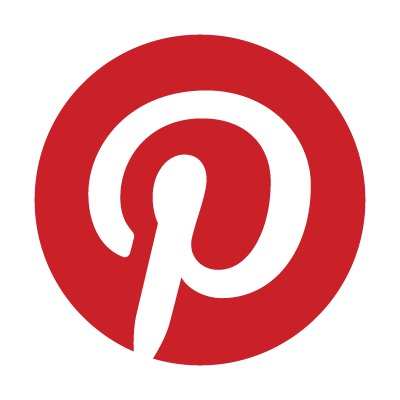 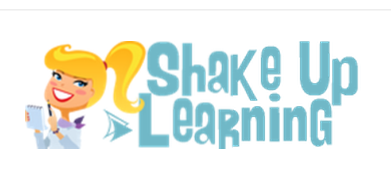 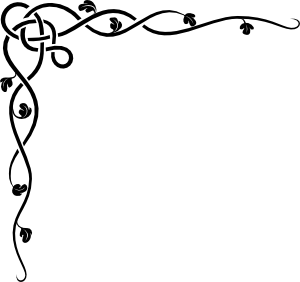 Lance King
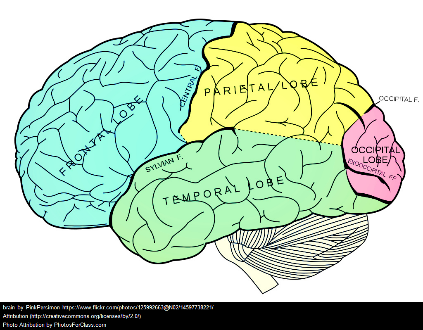 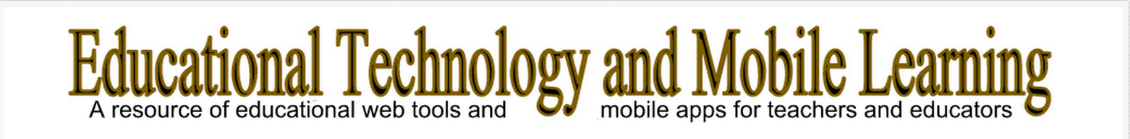 8
6/30/2015
http://akordingtokim.weebly.com/
Kim’s Top Tips &Strategies
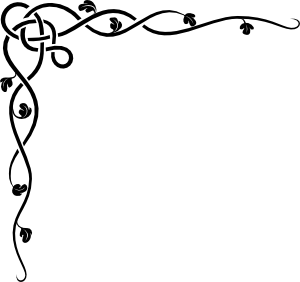 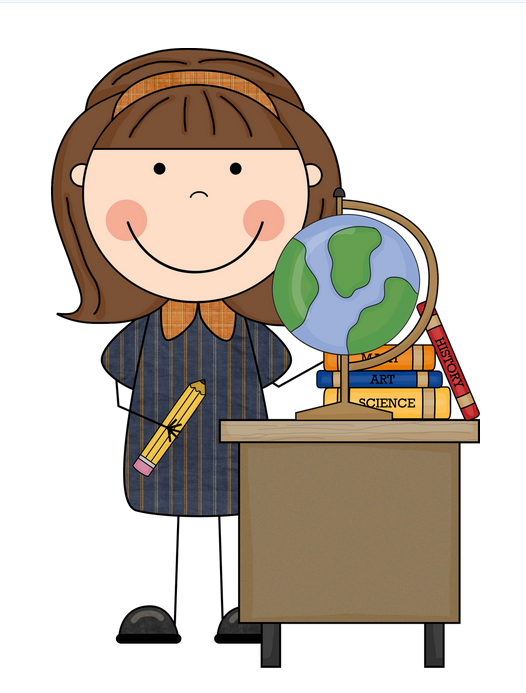 Model Mindset
Shift the Focus
Take them to the Pit
Engage the Brain
Train the Brain
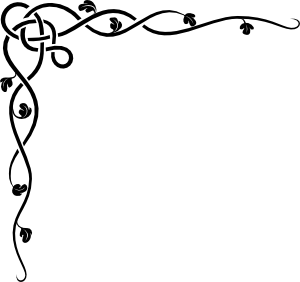 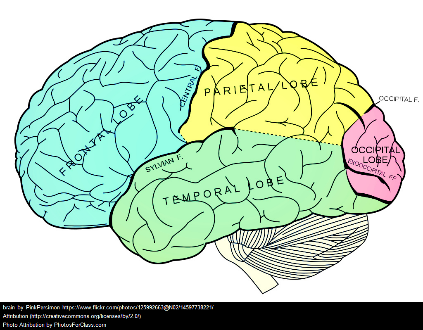 6/30/2015
9
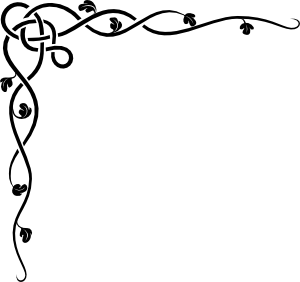 Kim’s Top Tips &Strategies
Model Mindset
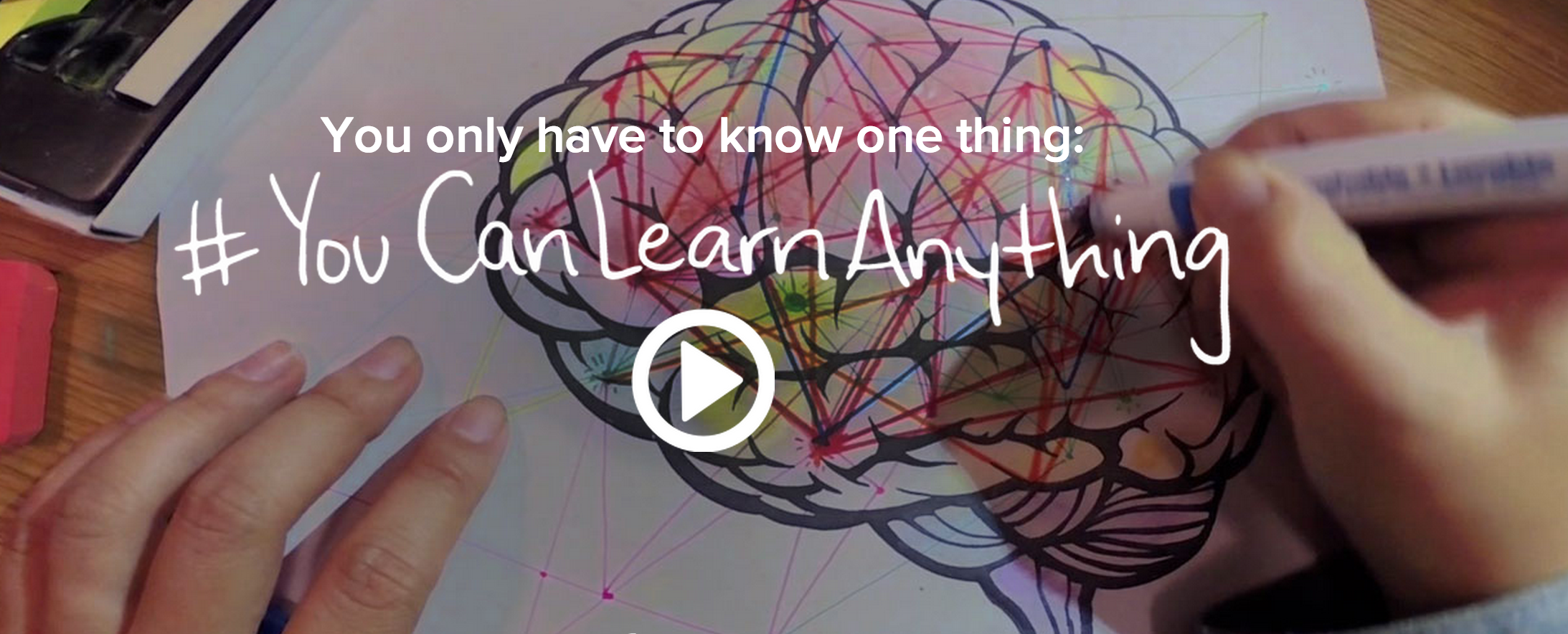 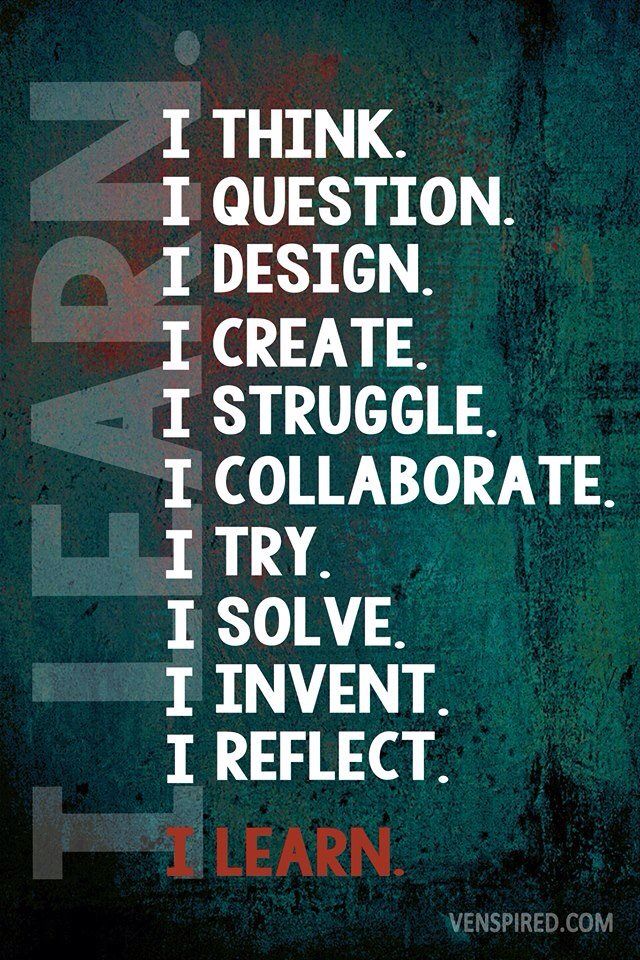 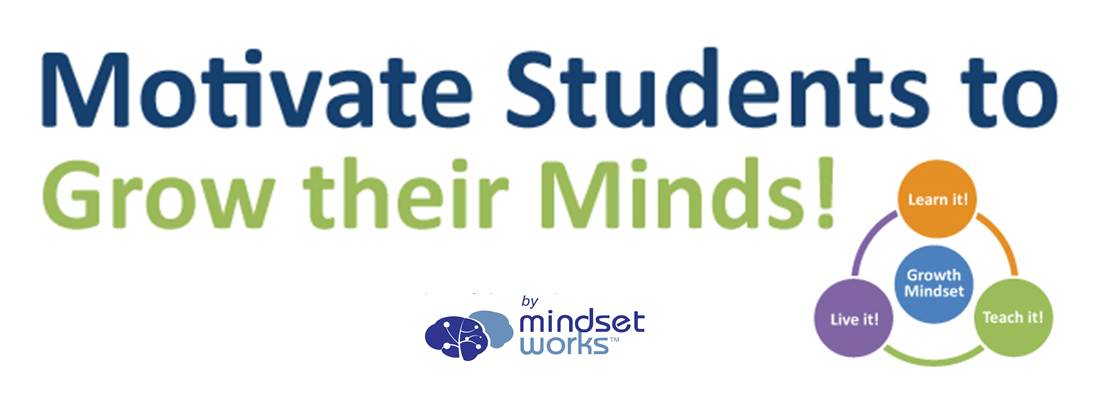 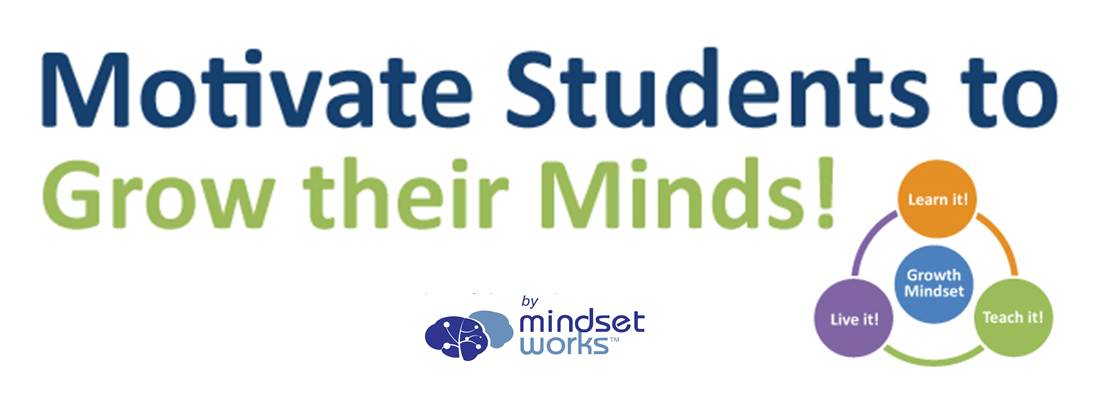 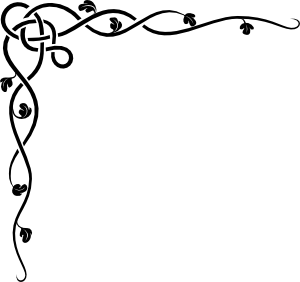 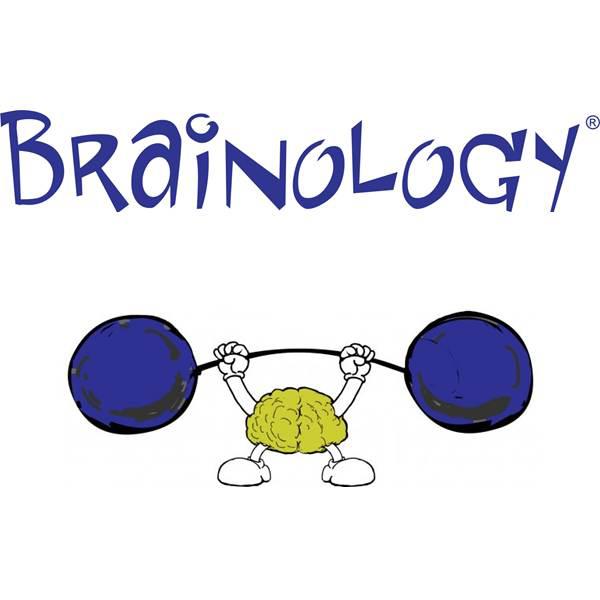 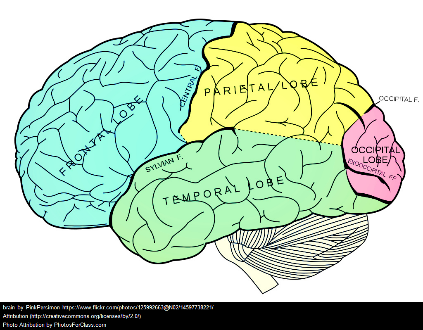 10
6/30/2015
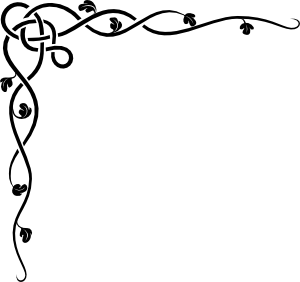 Growth Mindset
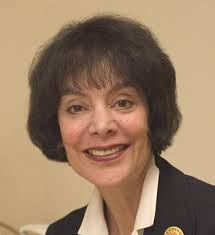 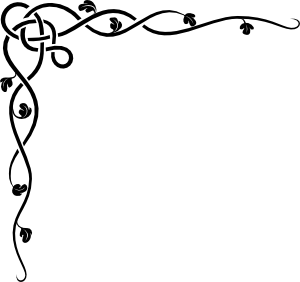 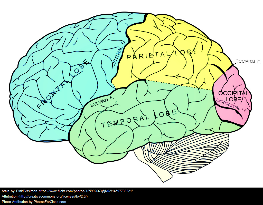 11
6/30/2015
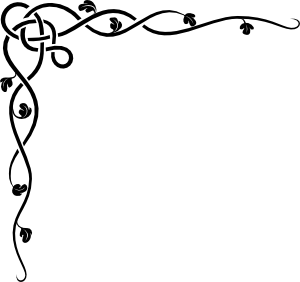 Innovation Mindset
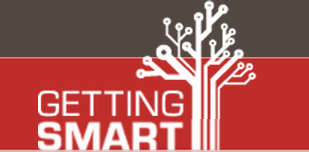 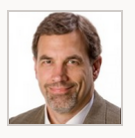 Growth Mindset
Maker 
Mindset
Tom Vander Ark
Founder/CEO of Getting Smart
Team 
Mindset
I can learn
I can do this
I can reach my goals
I can overcome setbacks
I know myself and what I need to do
I’m interested in learning
I ask, what if? 
I ask, why not?
This is important to me
I can create value
I belong here
I appreciate that point of view
I can get the help I need
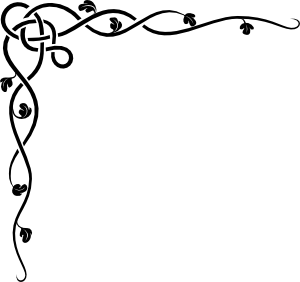 Self-efficacy &confidence 
Goal setting & Managing
Persistence & Resilience
Metacognition
Curiosity
Creativity
Purpose & Relevance Contribution
Social belonging Understanding 
Social capital
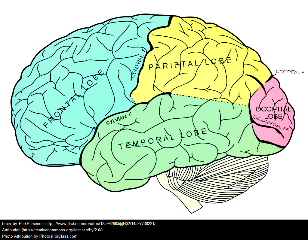 12
6/30/2015
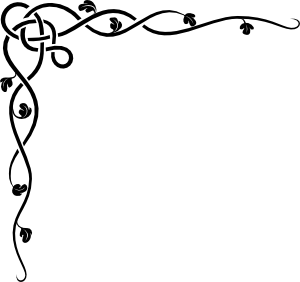 Kim’s Top Tips &Strategies
Model Mindset
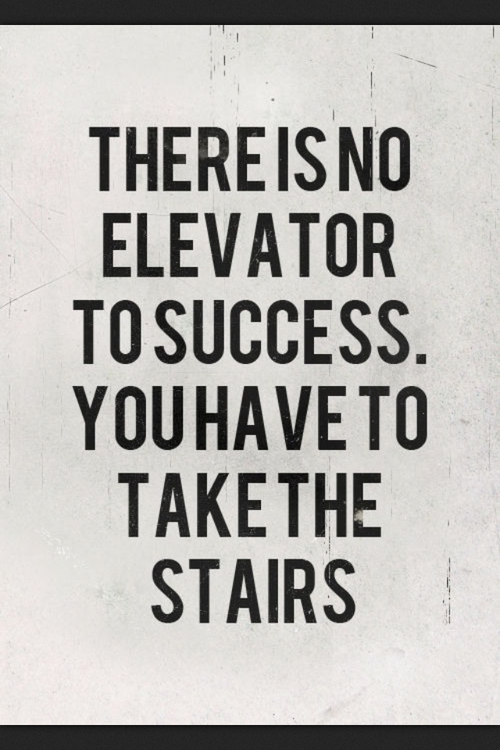 Changed “Self-Talk”
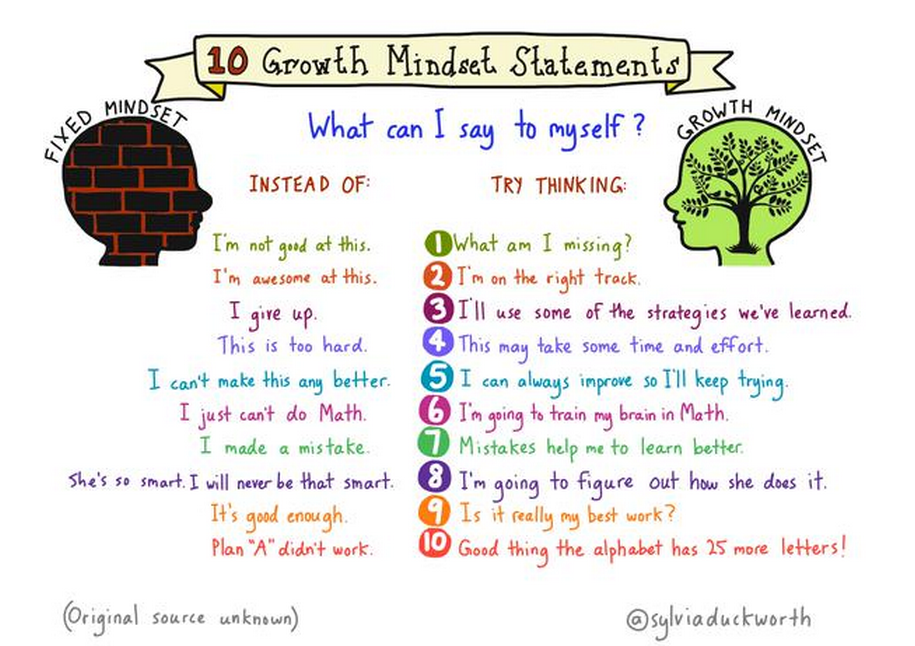 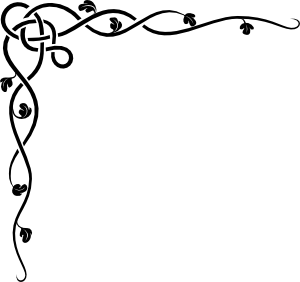 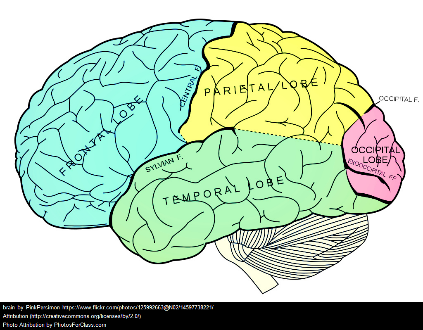 13
6/30/2015
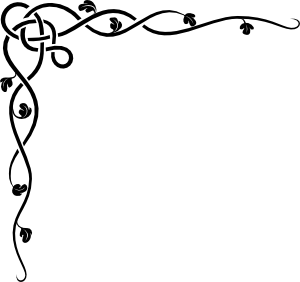 Works Cited
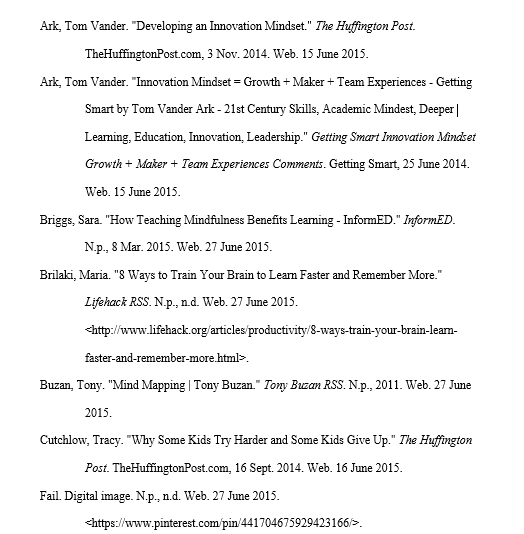 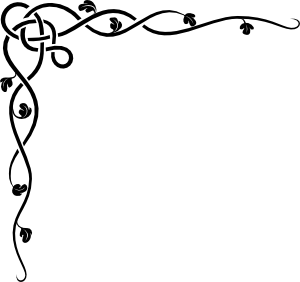 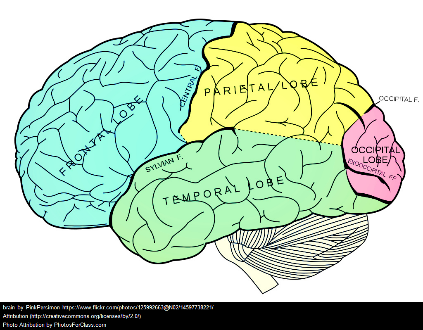 6/30/2015
14
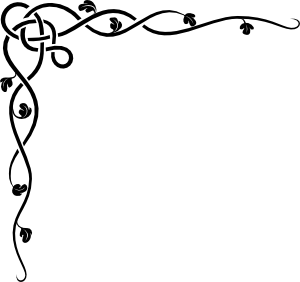 Works Cited, continued
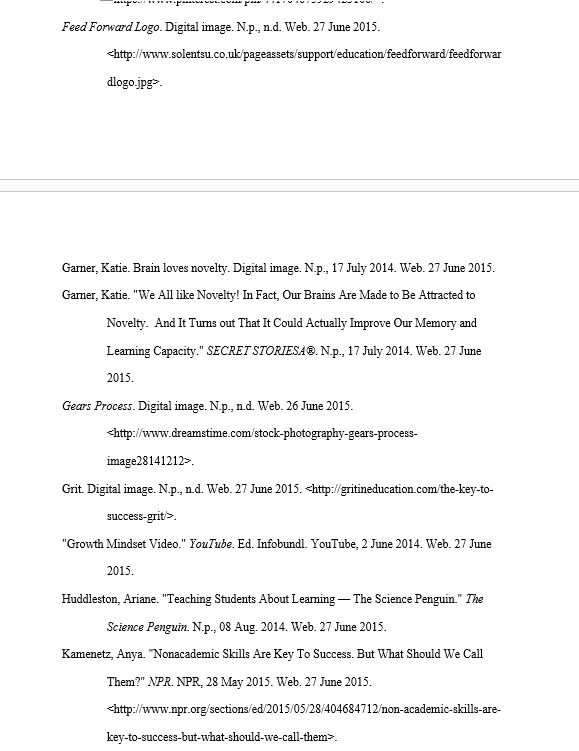 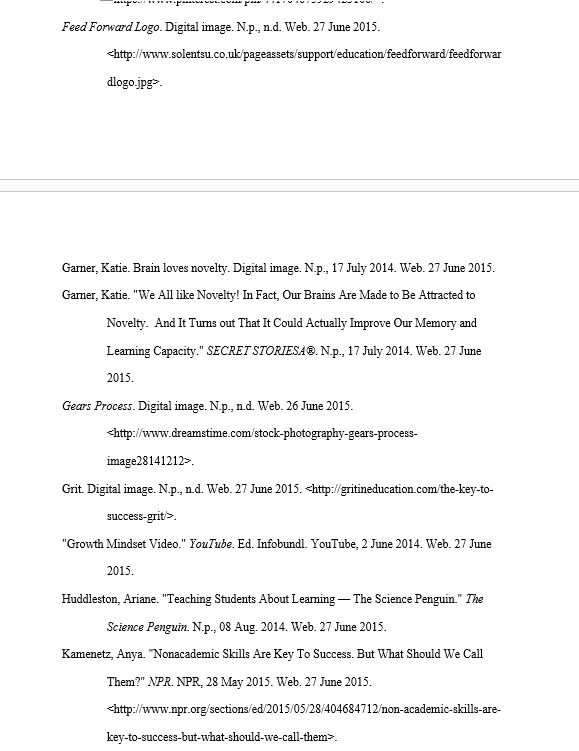 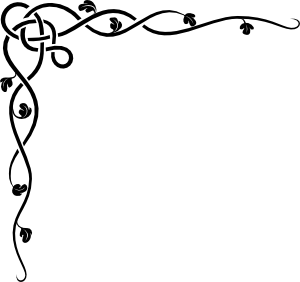 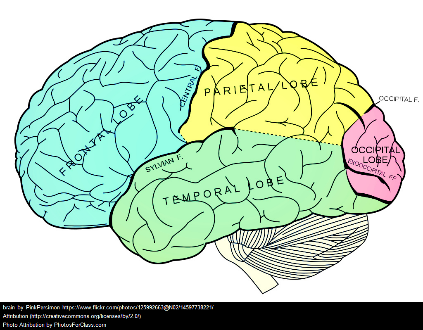 15
6/30/2015
Works Cited, continued
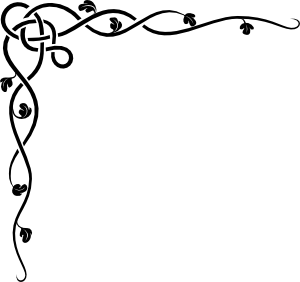 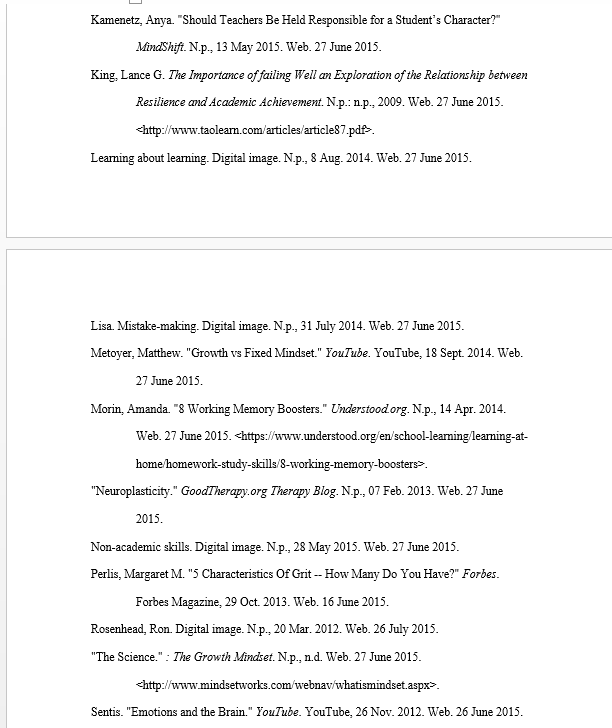 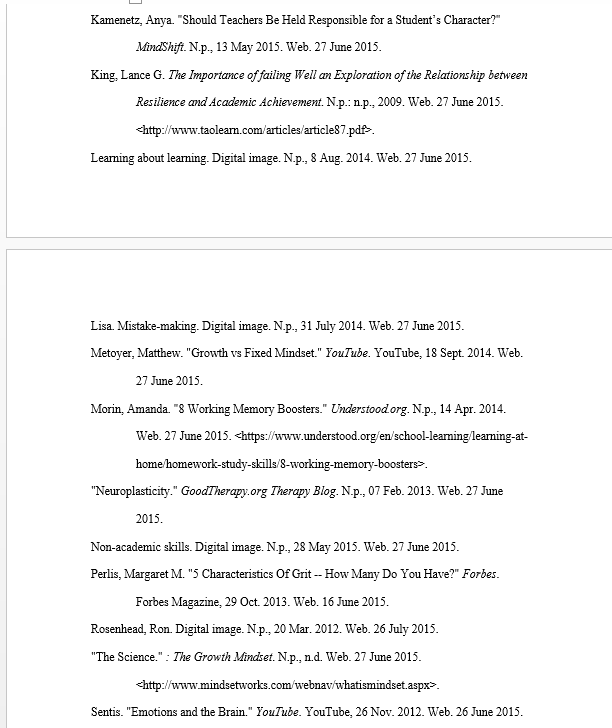 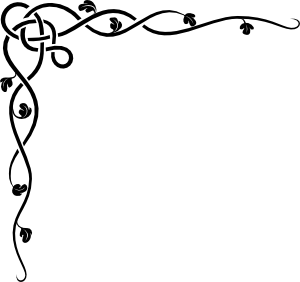 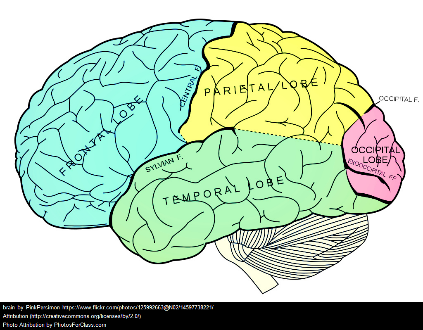 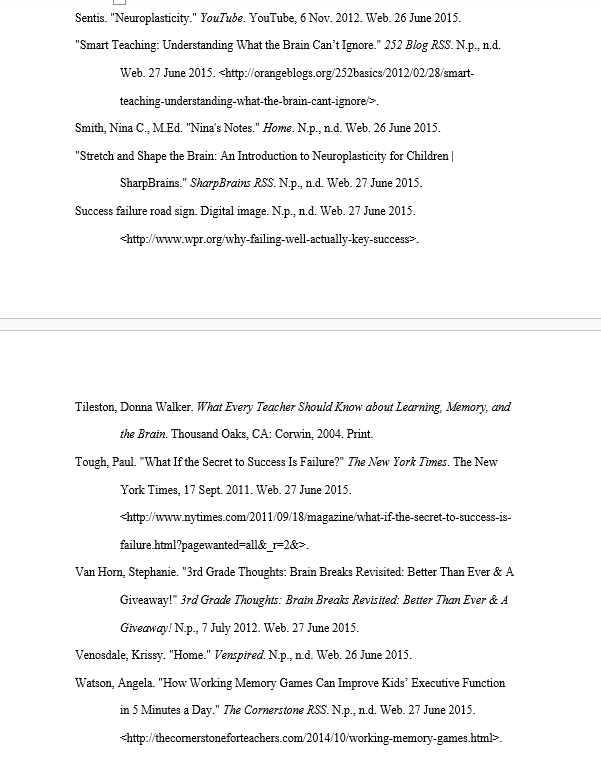 16
6/30/2015
Works Cited, continued
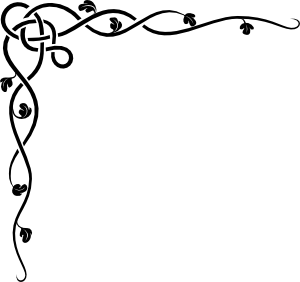 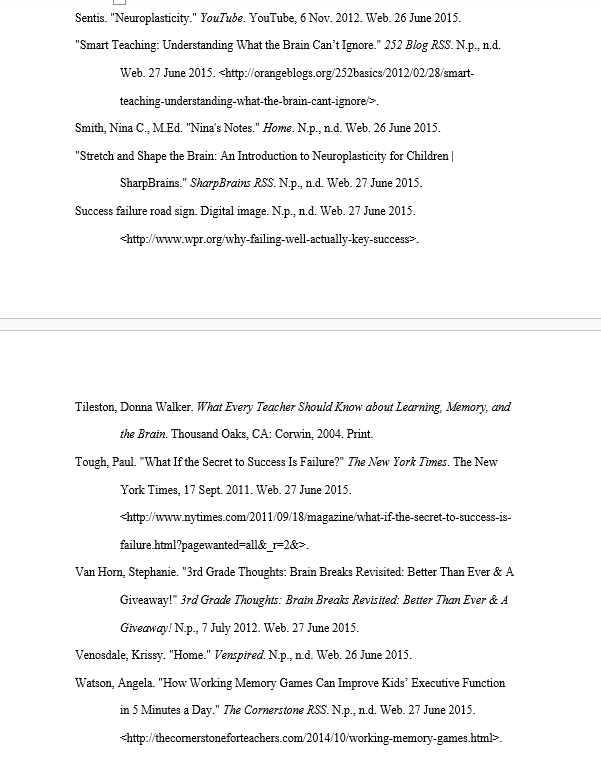 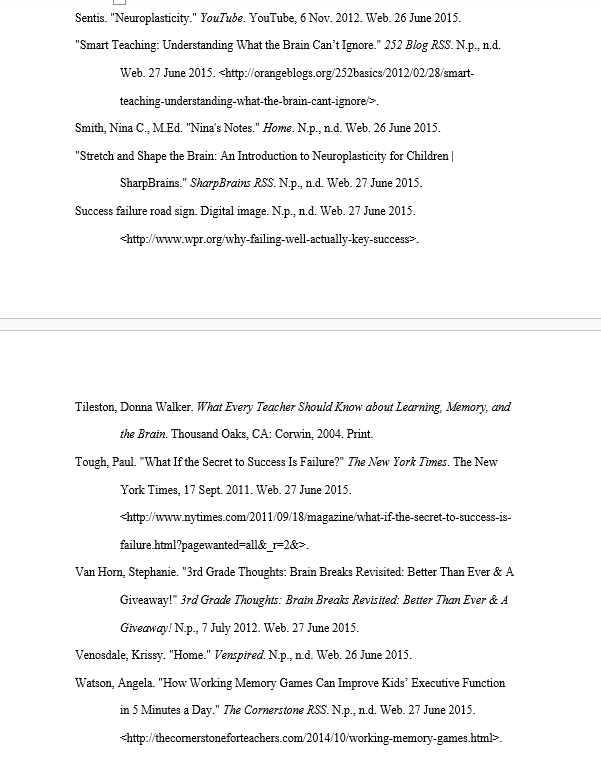 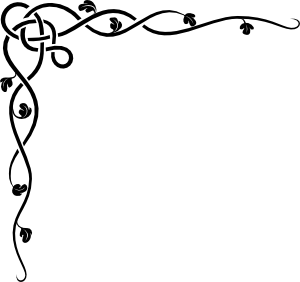 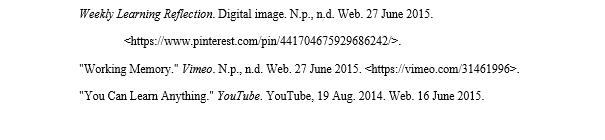 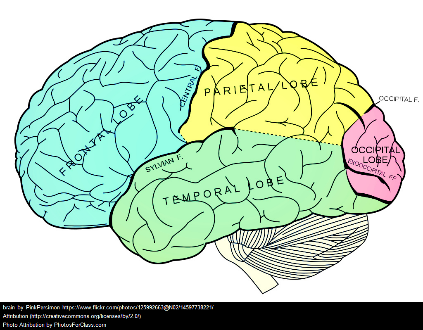 6/30/2015
17